Природні умови та природні ресурси Європи
Наведіть приклади регіональних економічних об’єднань Європи.
Які завдання вирішують органи ЄС? 
Поясніть, що необхідно для вступу країни до ЄС.
Назвіть завдання Ради Європи. 
Яка головна мета існування НАТО?
Що таке Шенгенська зона?
Робота в групах з підручником, картами атласу, ресурсами Інтернету
Завдання. 
1) проаналізуйте забезпеченість одним з видів природних ресурсів (одна з груп — природні умови) Європи; 
2) знайдіть дані про запаси даного природного ресурсу в країнах Європи (2–3 країни) та обчисліть їх ресурсозабезпеченість одним із двох способів. 
3) зробіть висновки про передумови розвитку певних видів господарської діяльності в країнах Європи, виходячи з їхньої забезпеченості природною сировиною.
Природні умови Європи
У рельєфі Європи переважають 
горбисті й хвилясті рівнини
Гори
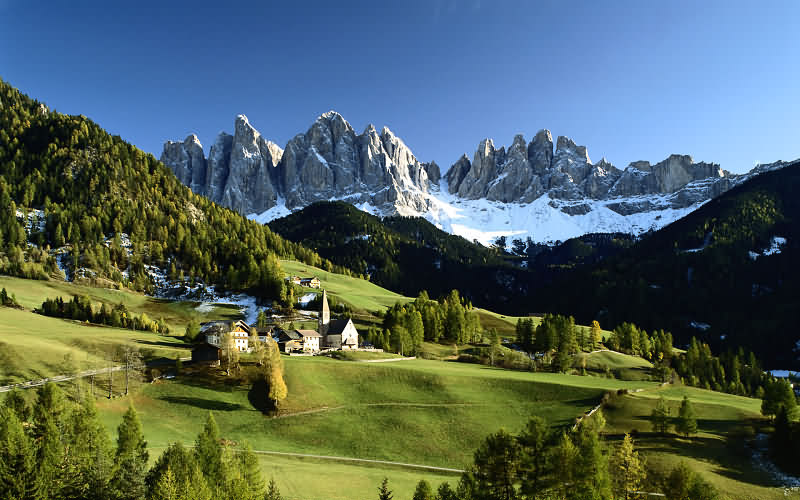 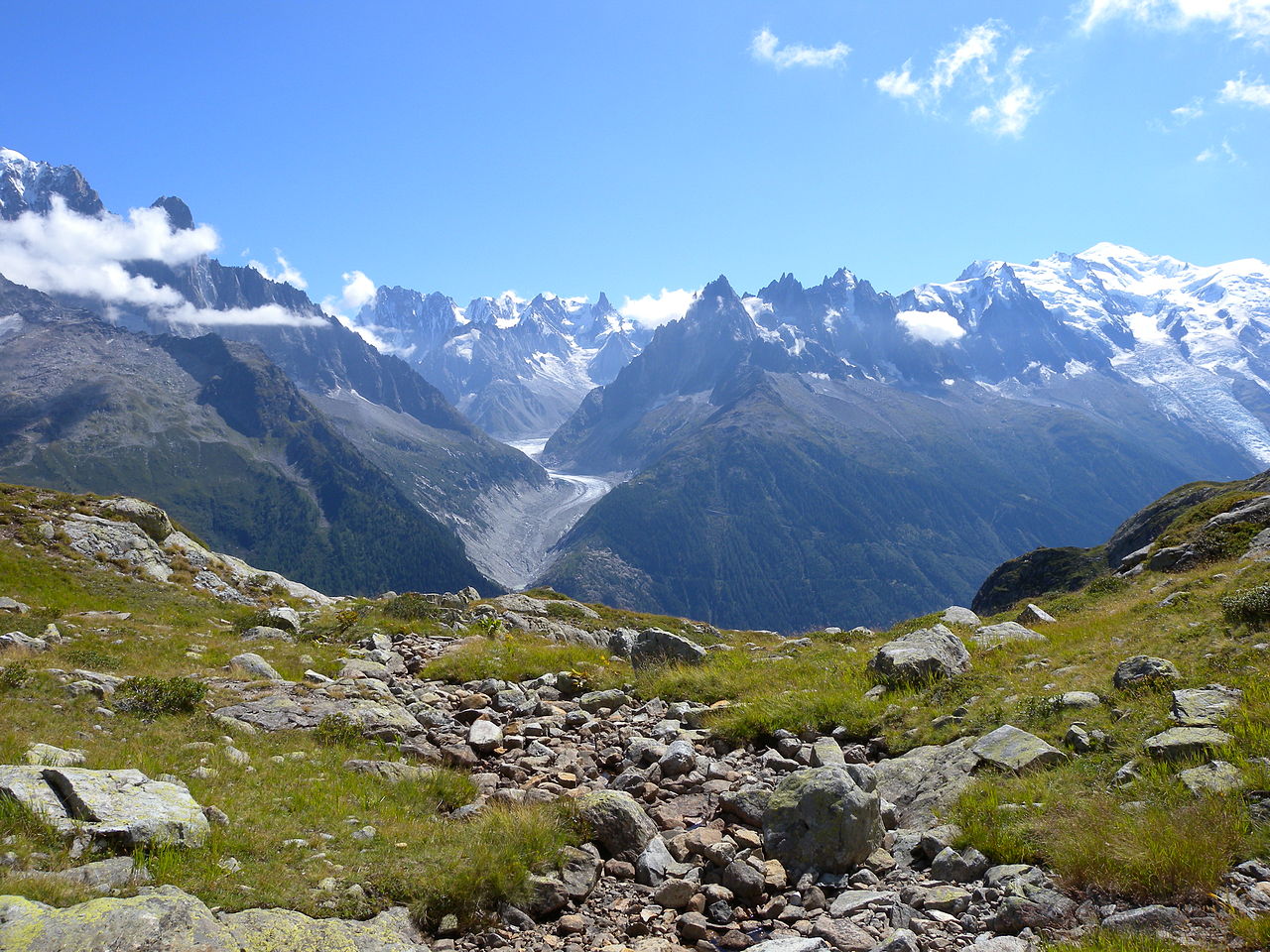 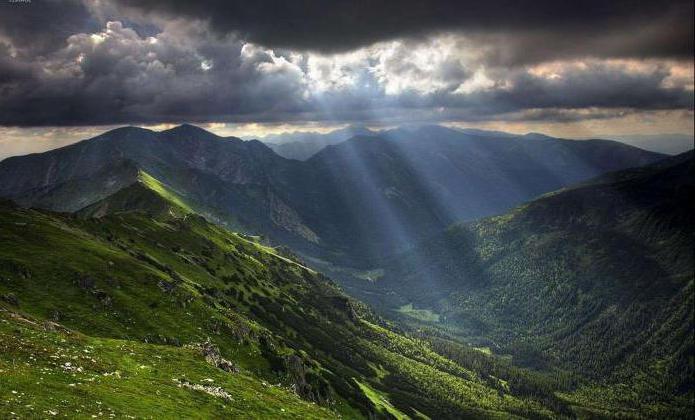 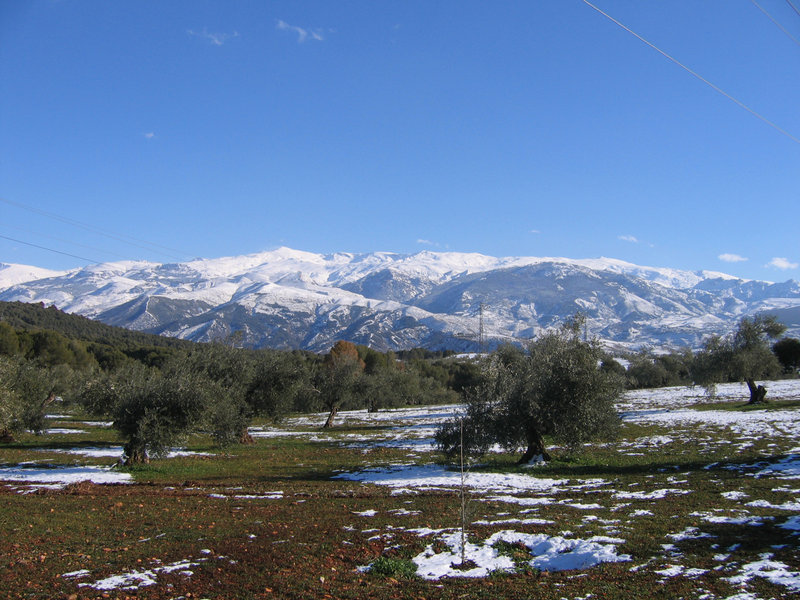 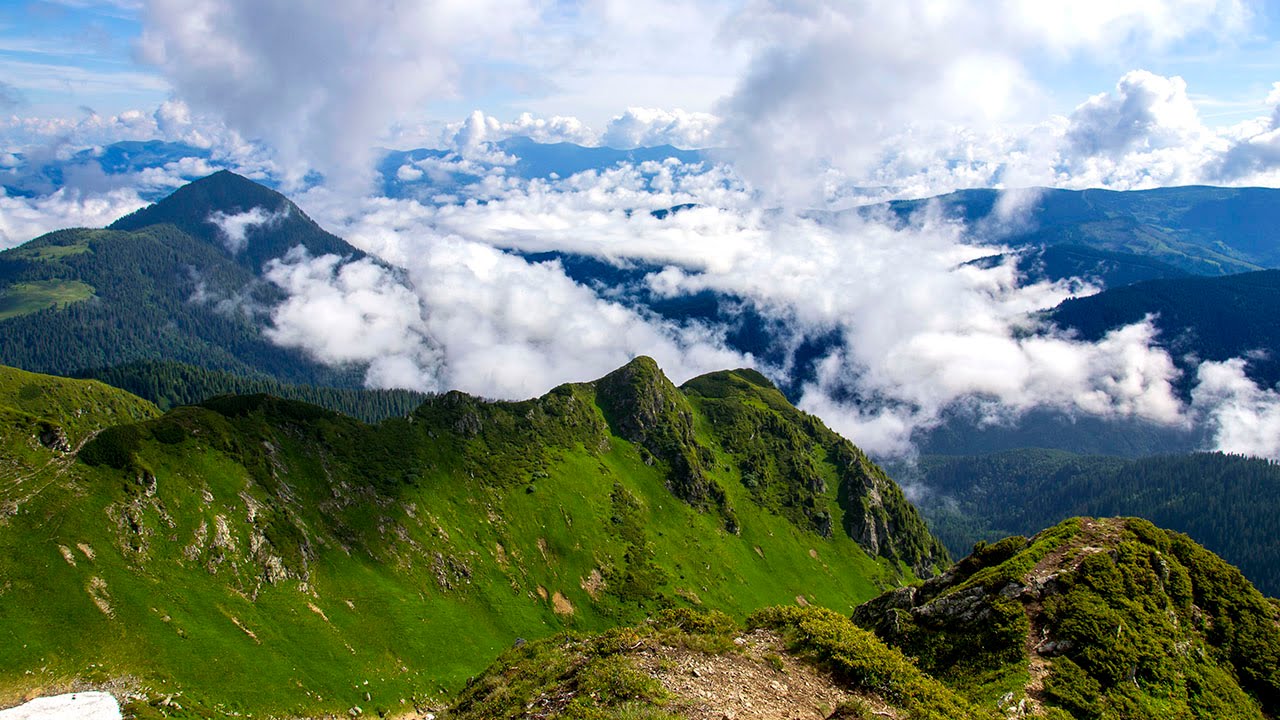 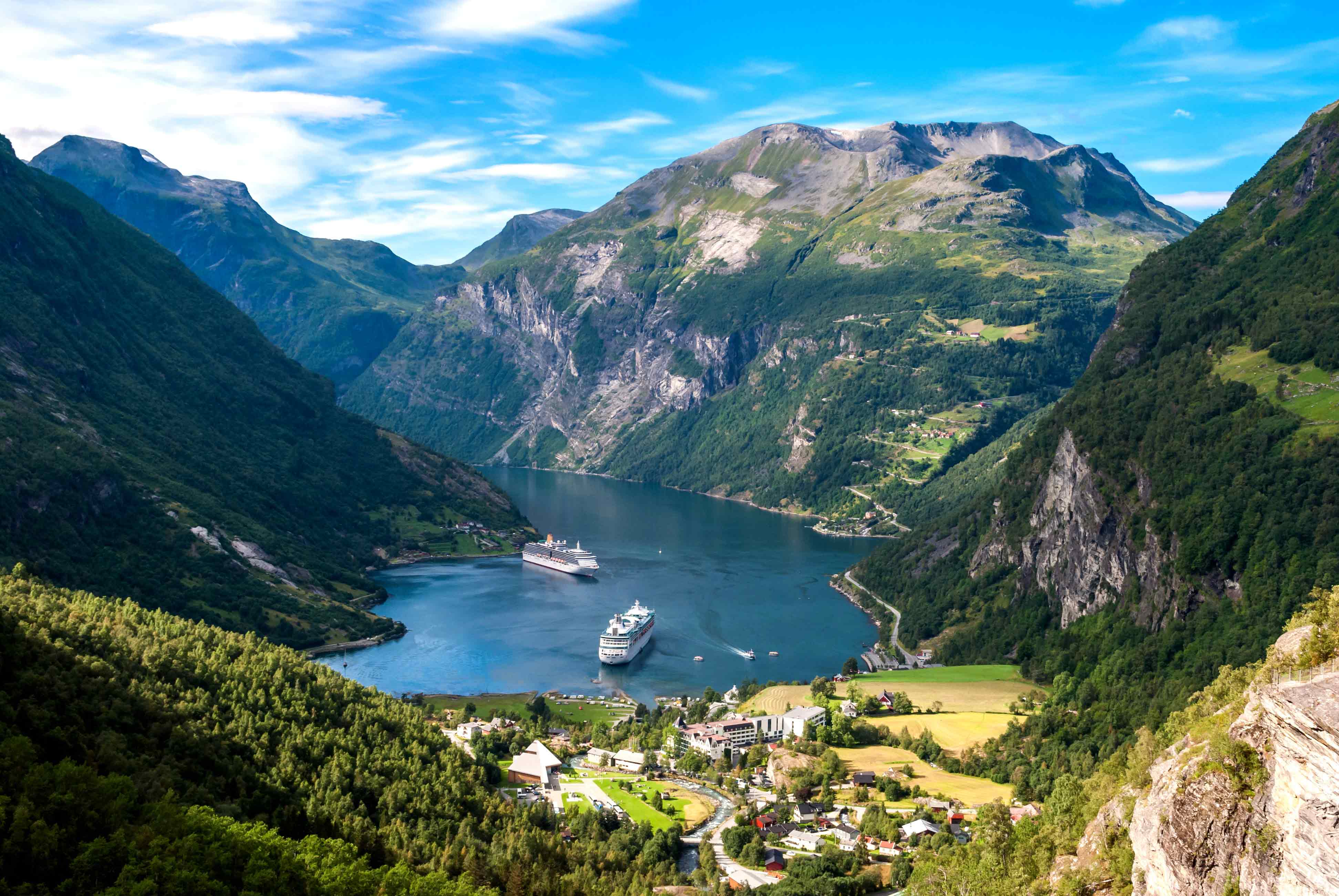 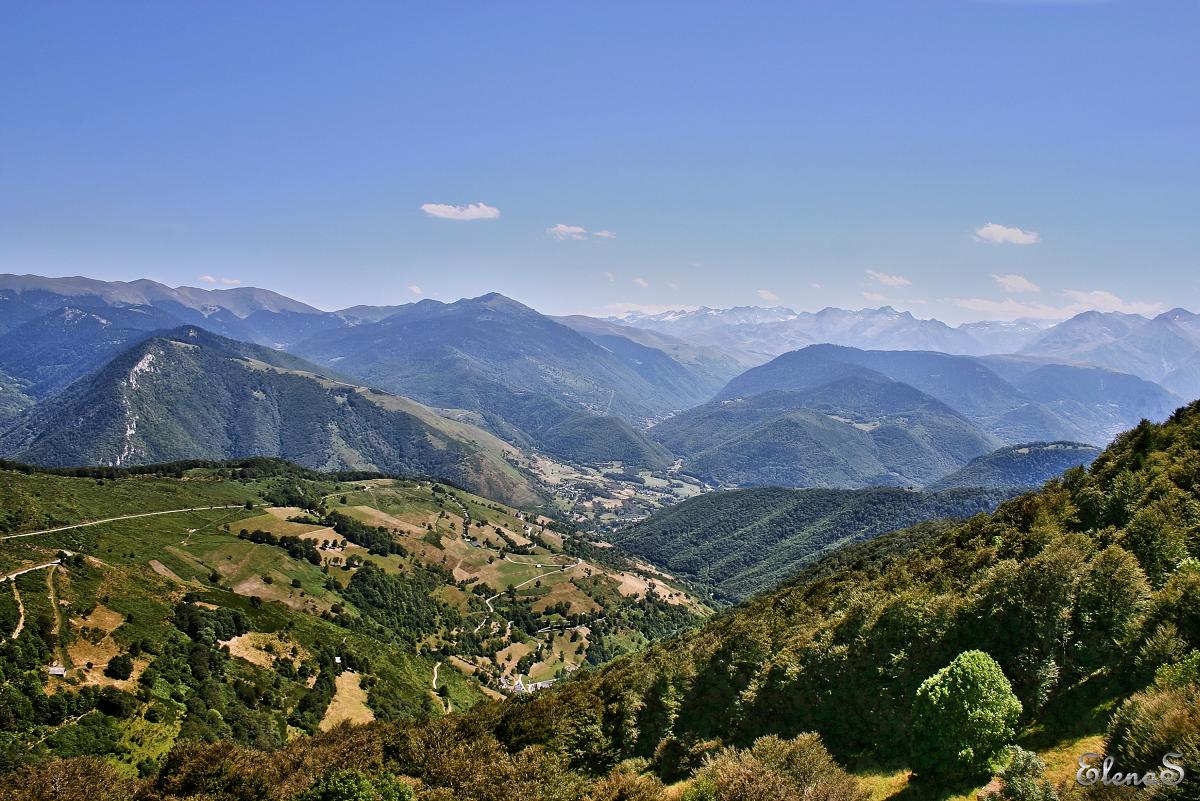 Найбільша рівнина Східноєвропейська
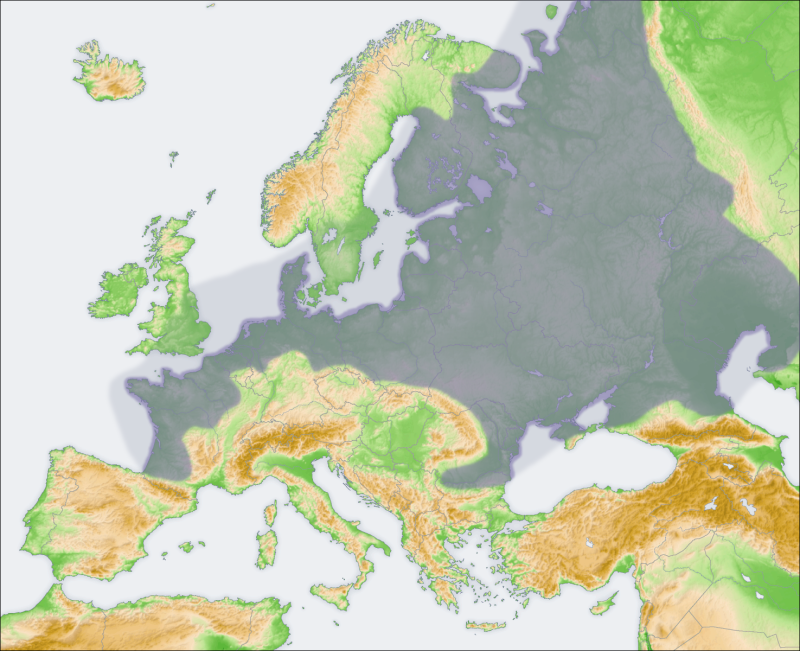 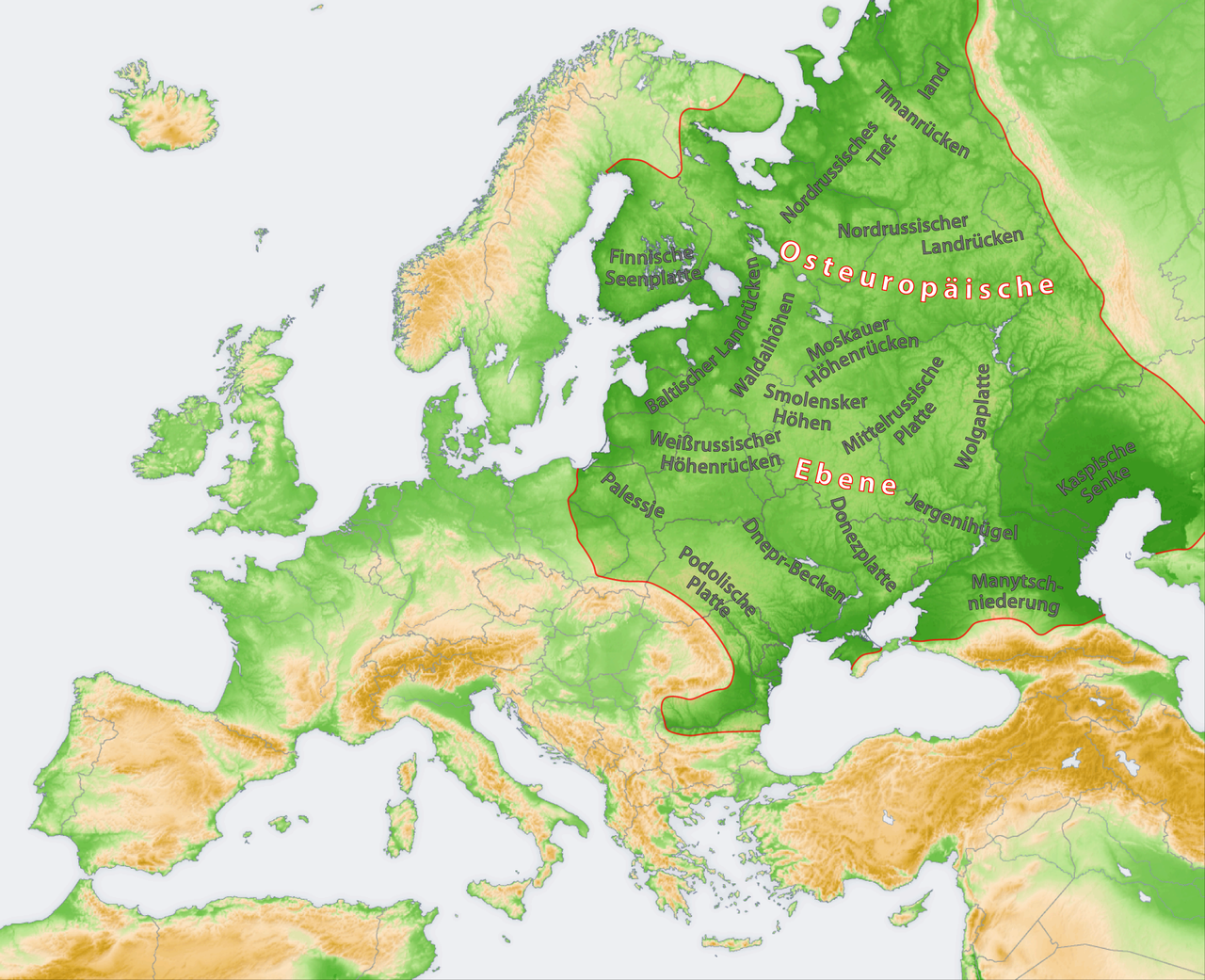 Рівнини Європи
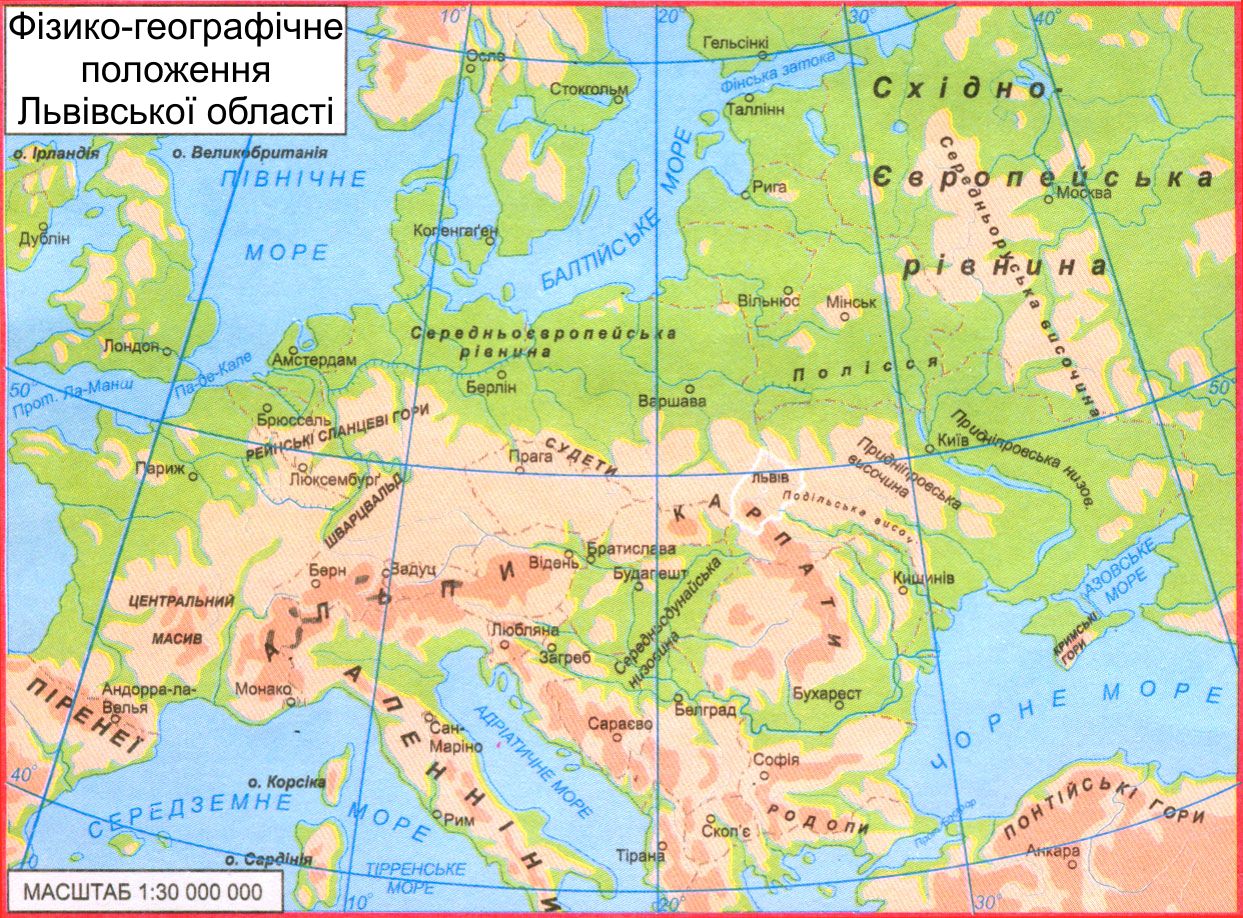 Європейська рівнина
Вулкани Європи
Наявність активних вулканів (Ісландія, Італія, Іспанія)
Везувій, Етна, Ейяф’ятлайокютль, Тейде.
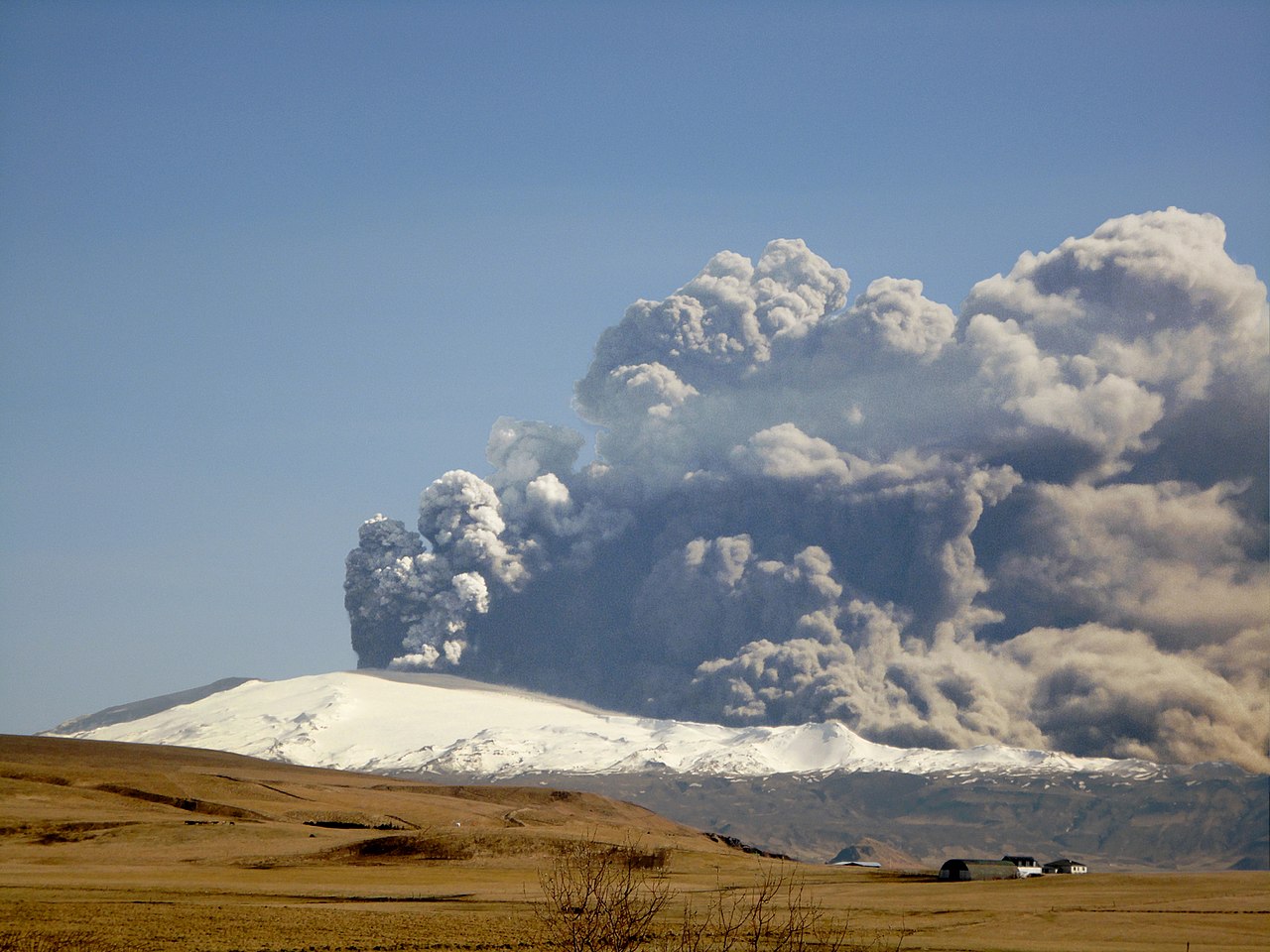 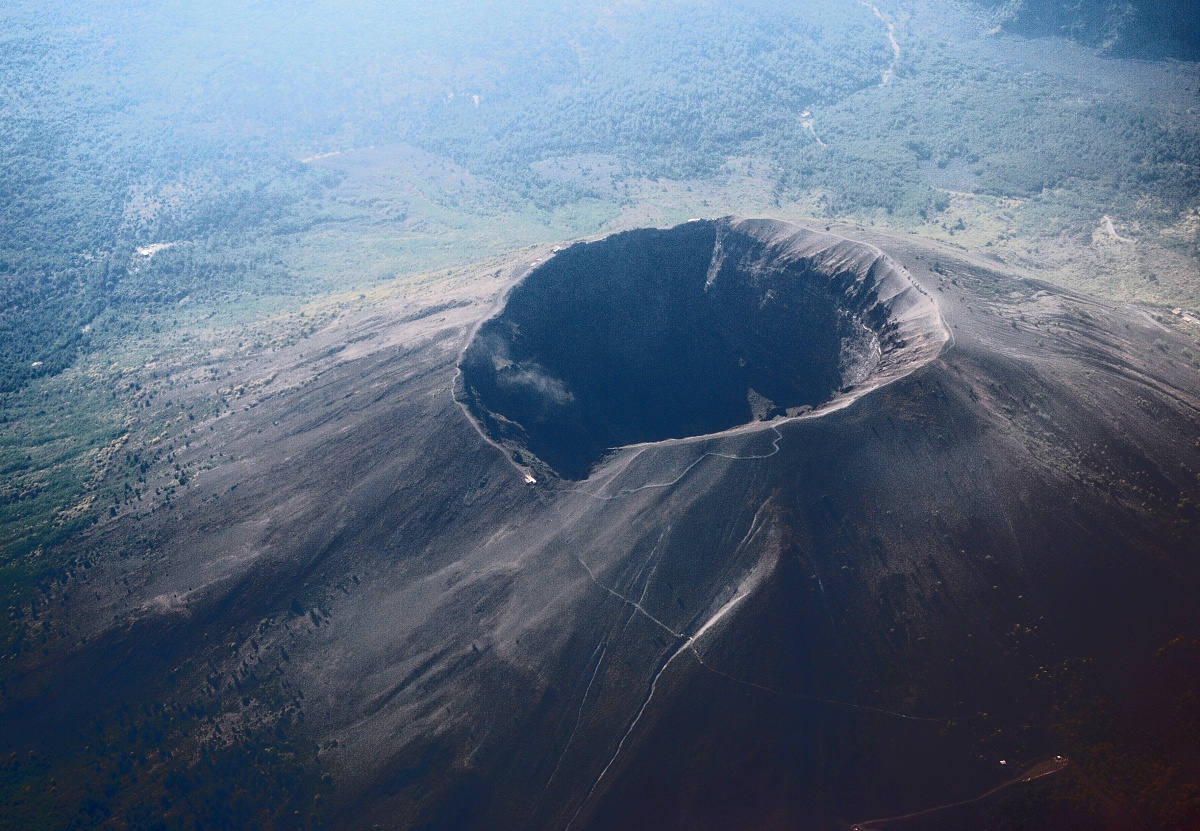 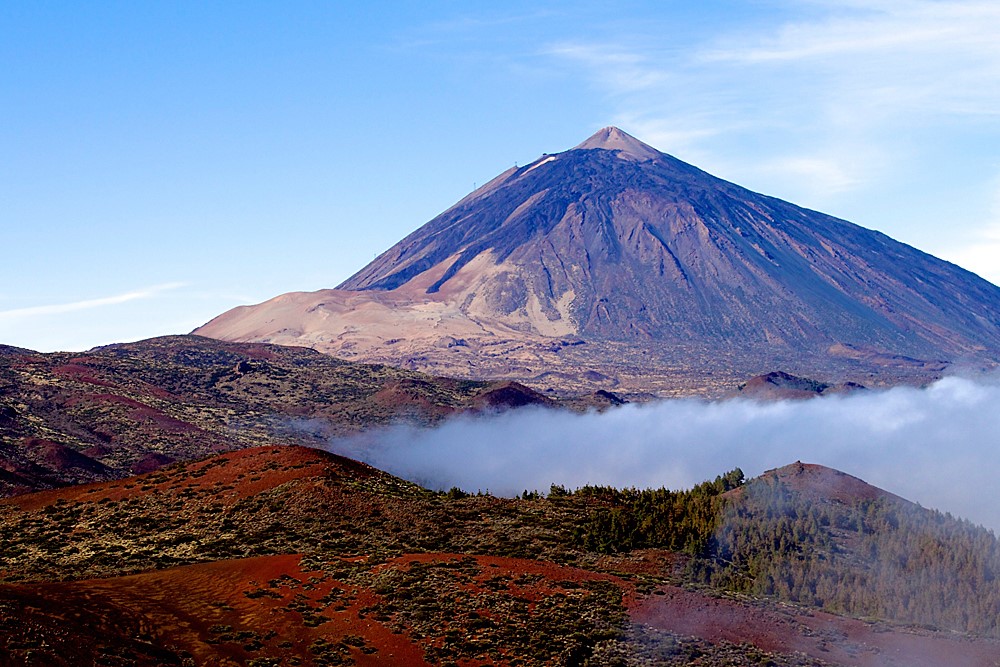 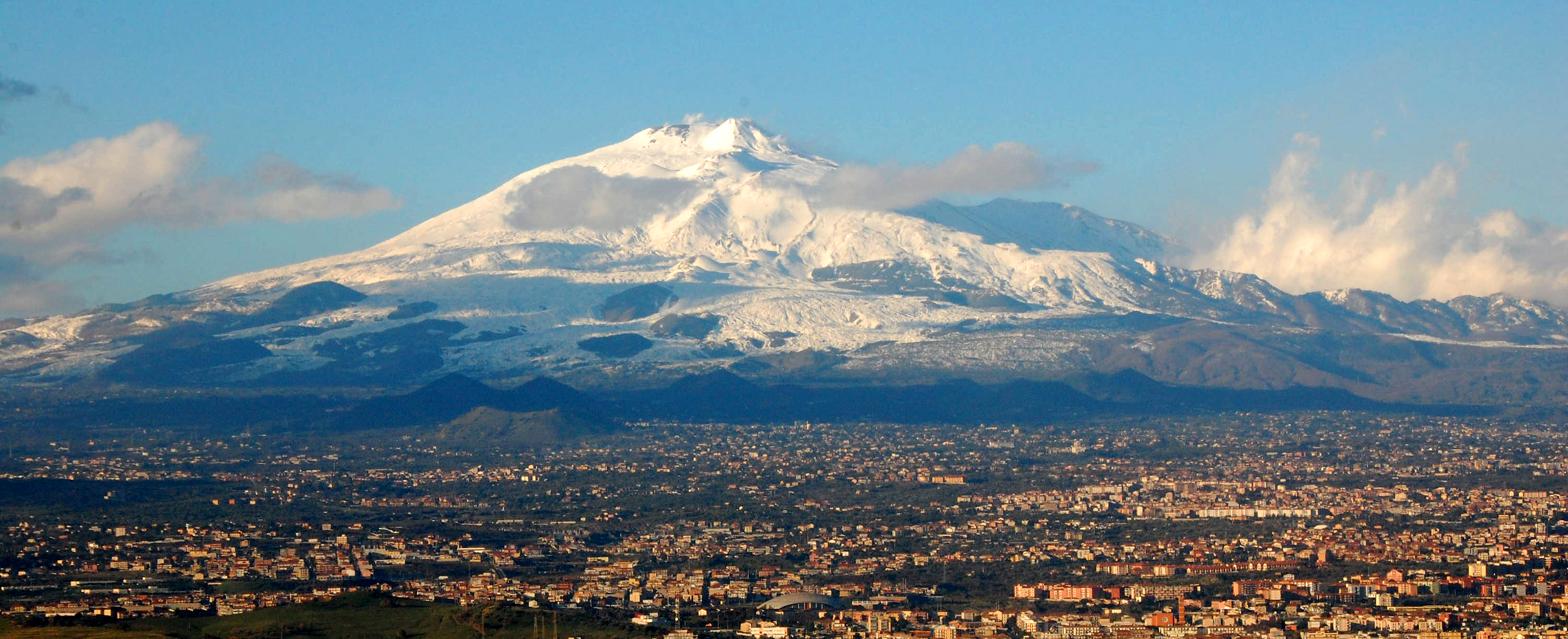 Сейсмічна активність на півдні
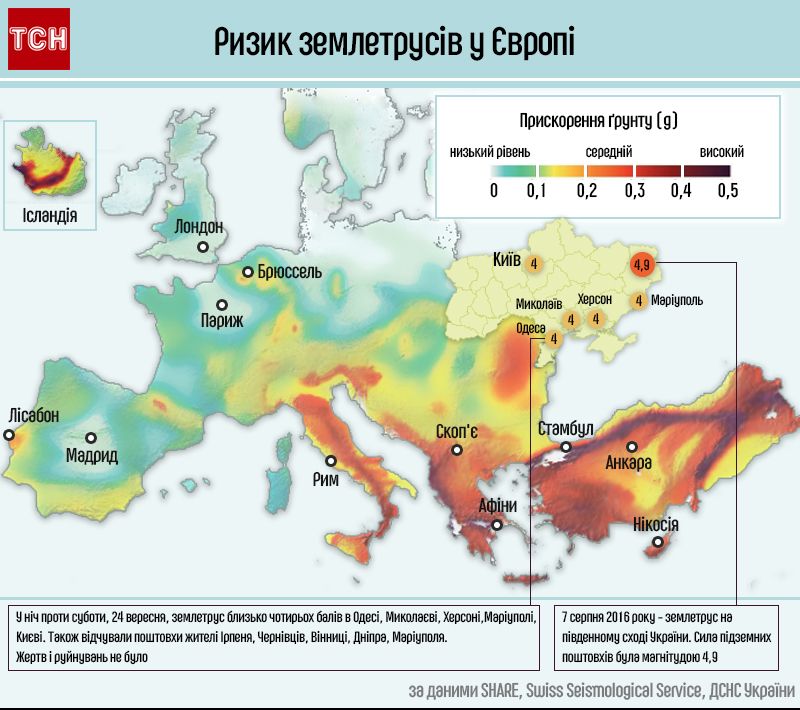 Кліматичні пояси
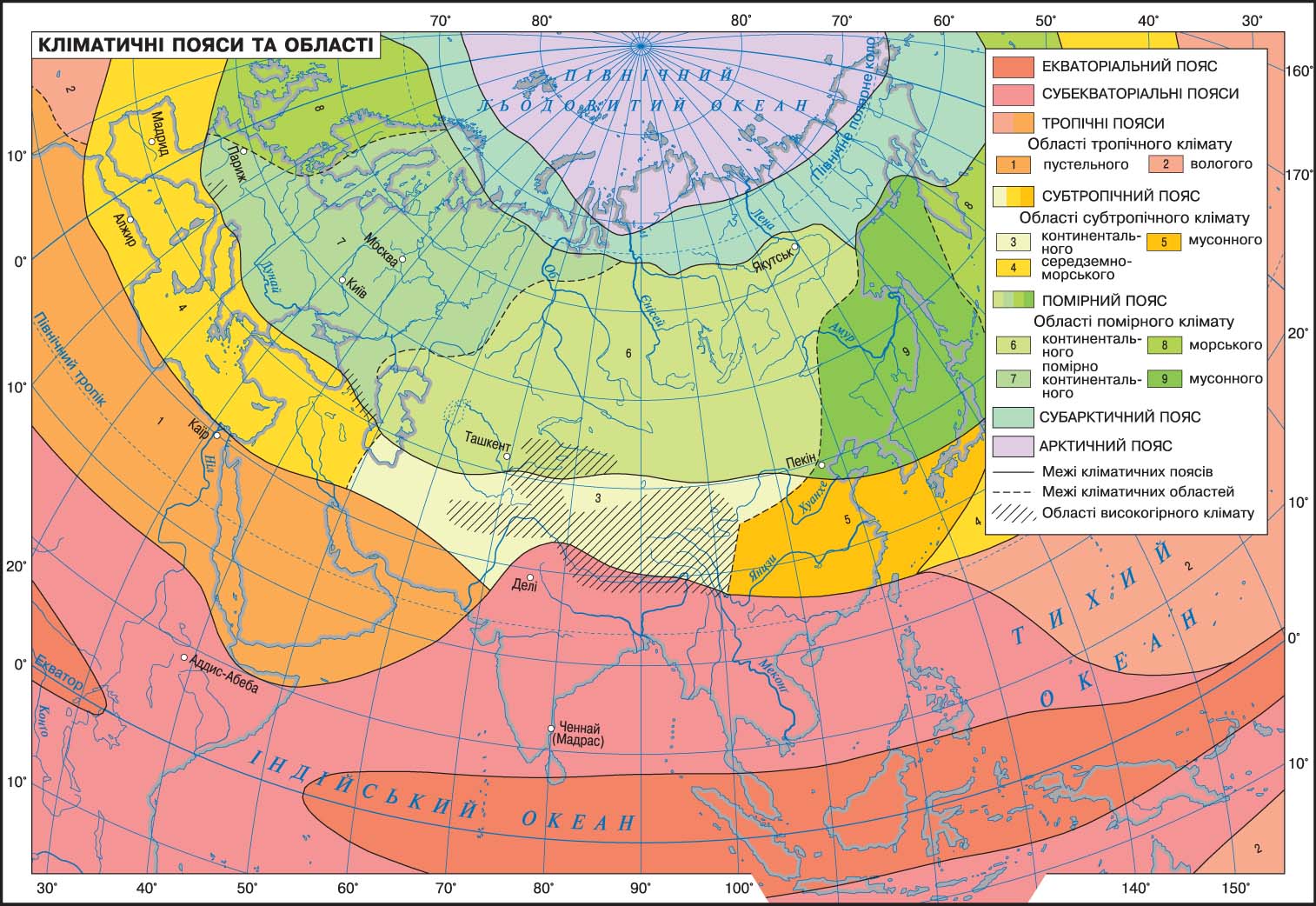 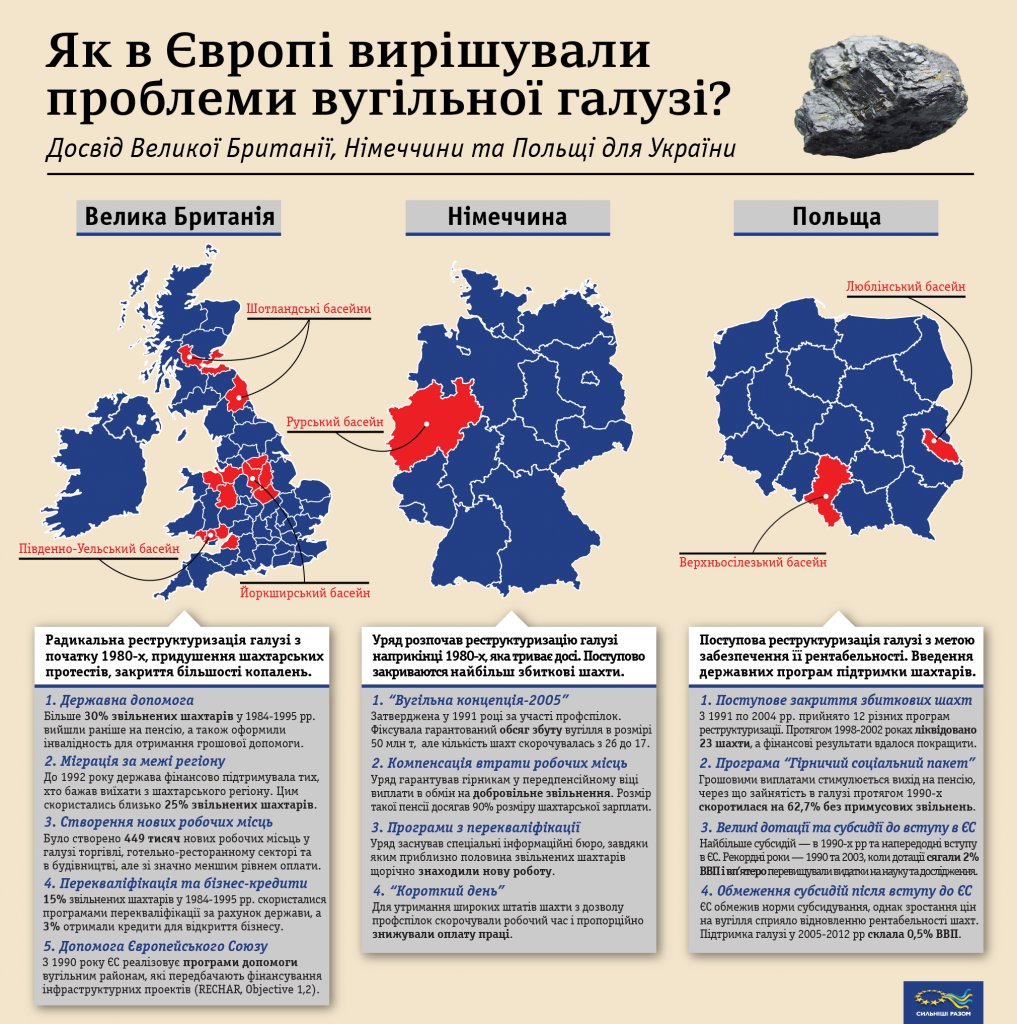 Мінеральні ресурси
Вугілля: Німеччина (Рурський басейн), Польща (Верхньосілезький), Україна (Донецький), Росія (Підмосковний, Печерський).
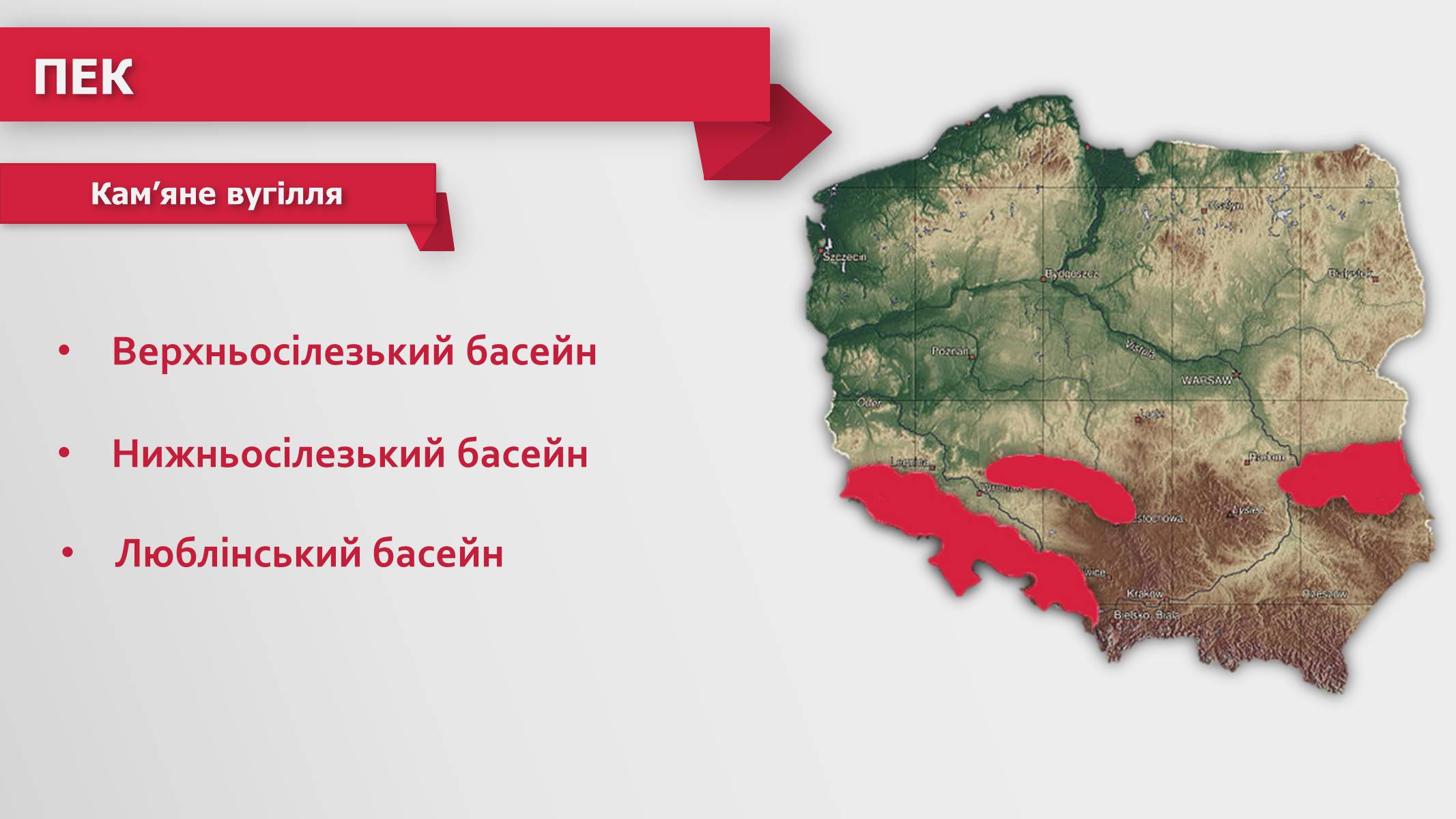 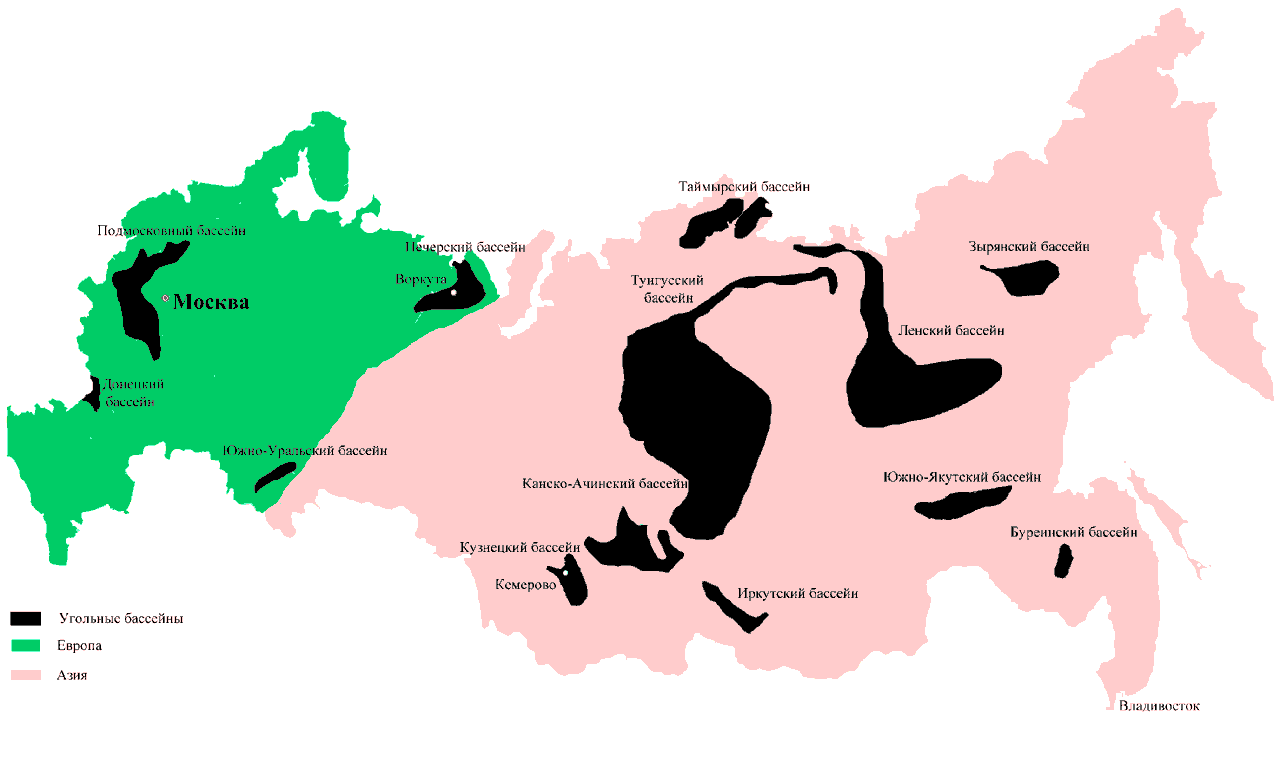 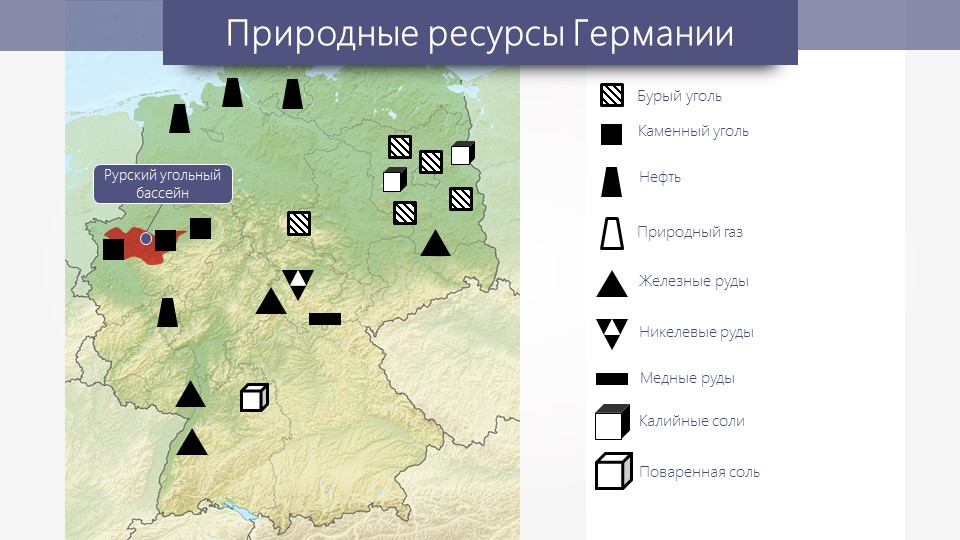 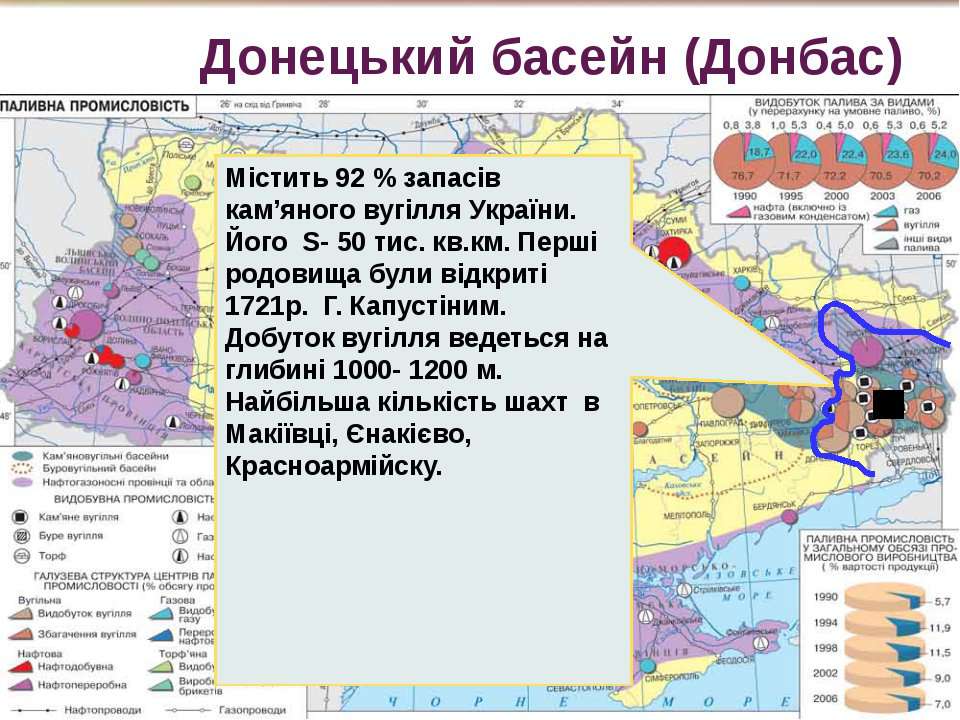 Рурський басейн
Нафта та природній газ
Росія (Волго-Уральська нафтогазоносна область, Північний Кавказ), Норвегія, Велика Британія (шельф Північного моря).
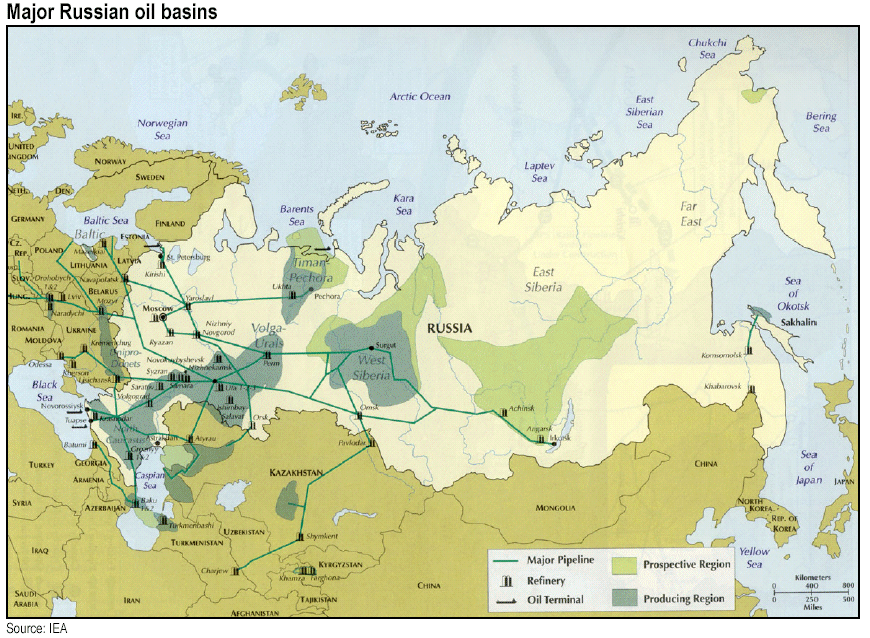 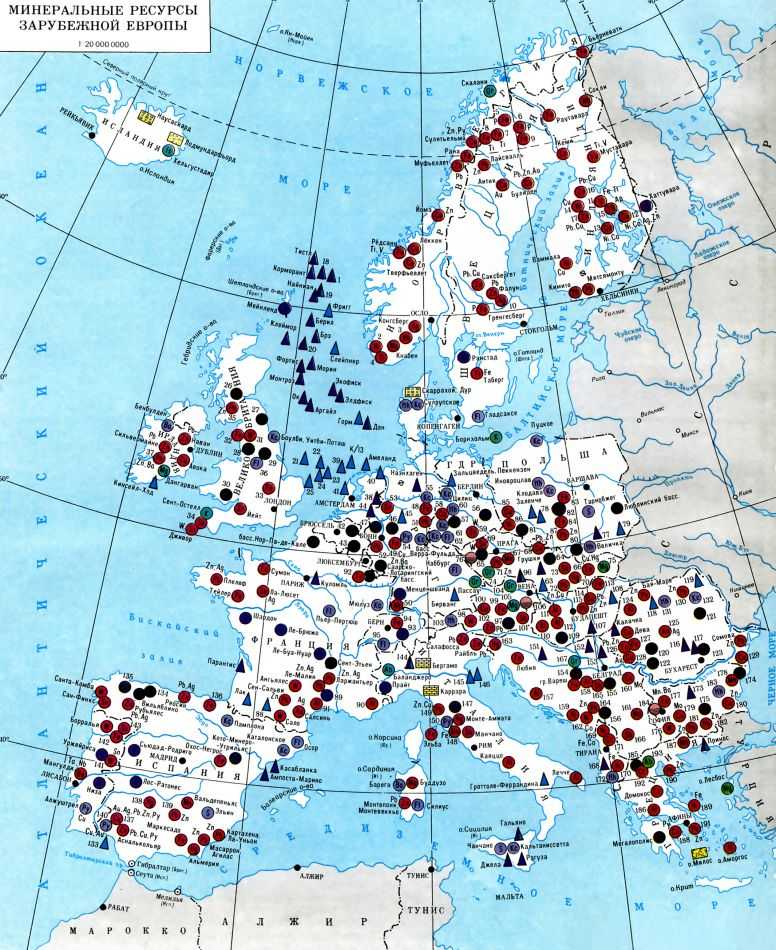 Залізні руди
Росія (Курська магнітна аномалія), Україна (Криворізький басейн), Франція, Німеччина, Бельгія, Люксембург (Лотаринський)
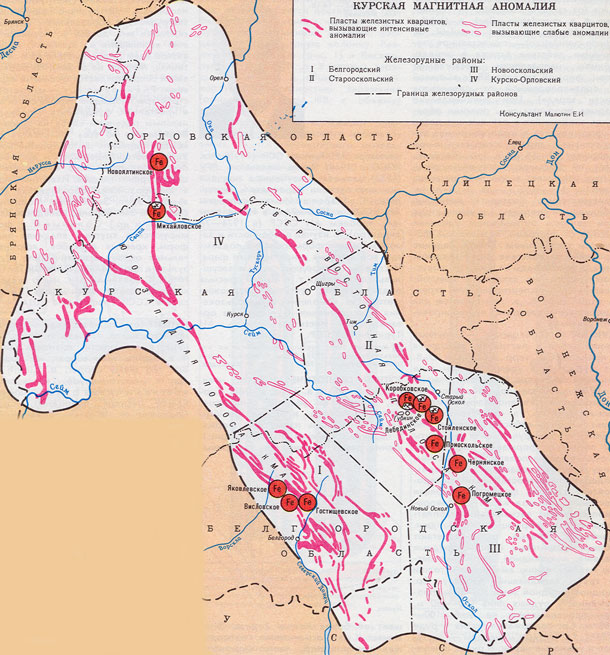 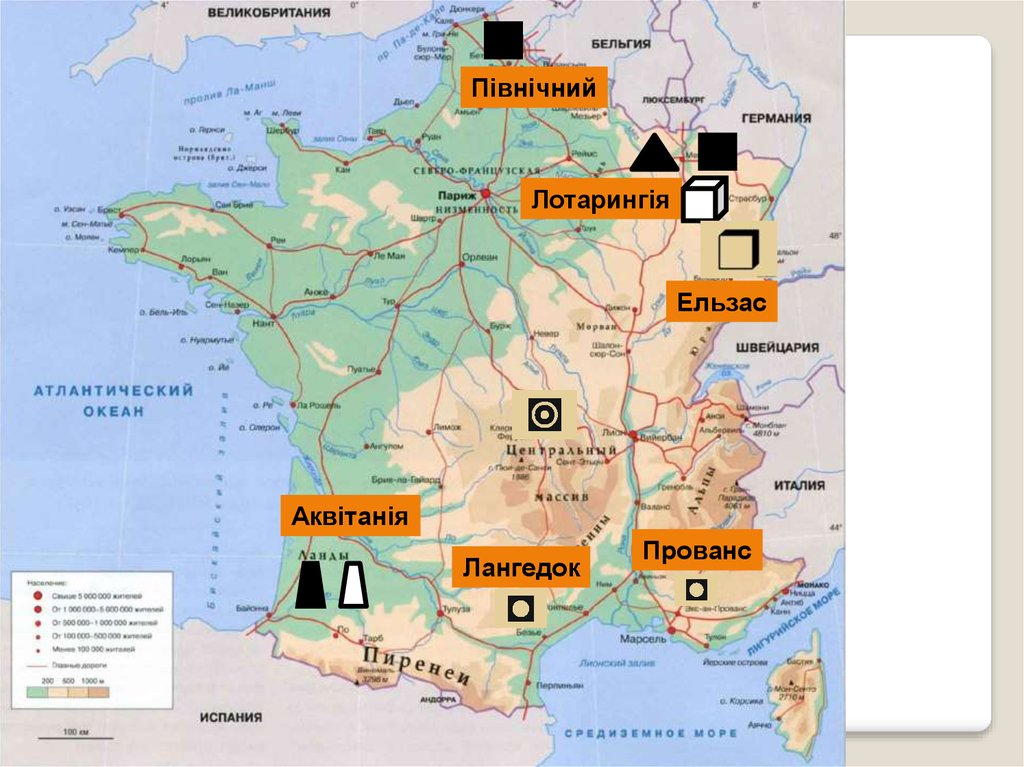 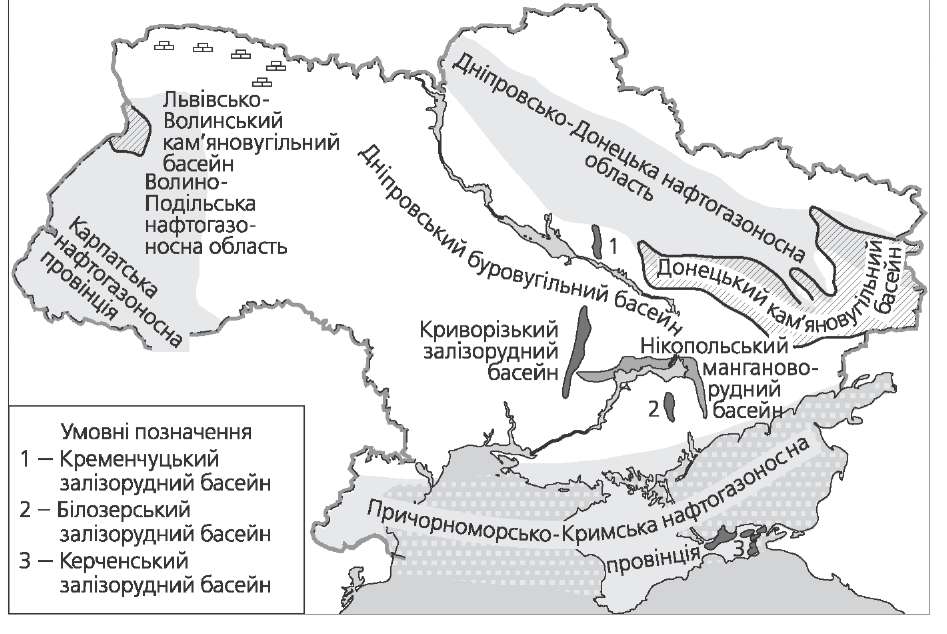 Водні ресурси
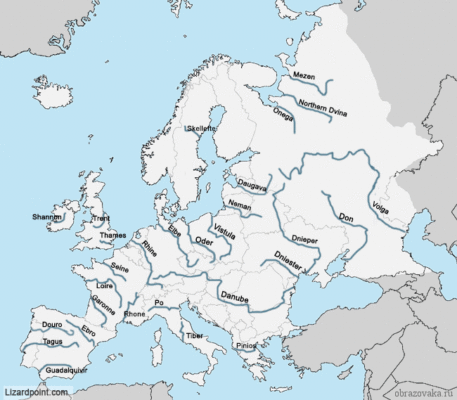 Найбільші річки: 
Дунай, Волга,
Дніпро, Рейн
Найбільша кількість озер 
у Північній Європі, 
на півночі Росії
Земельні ресурси
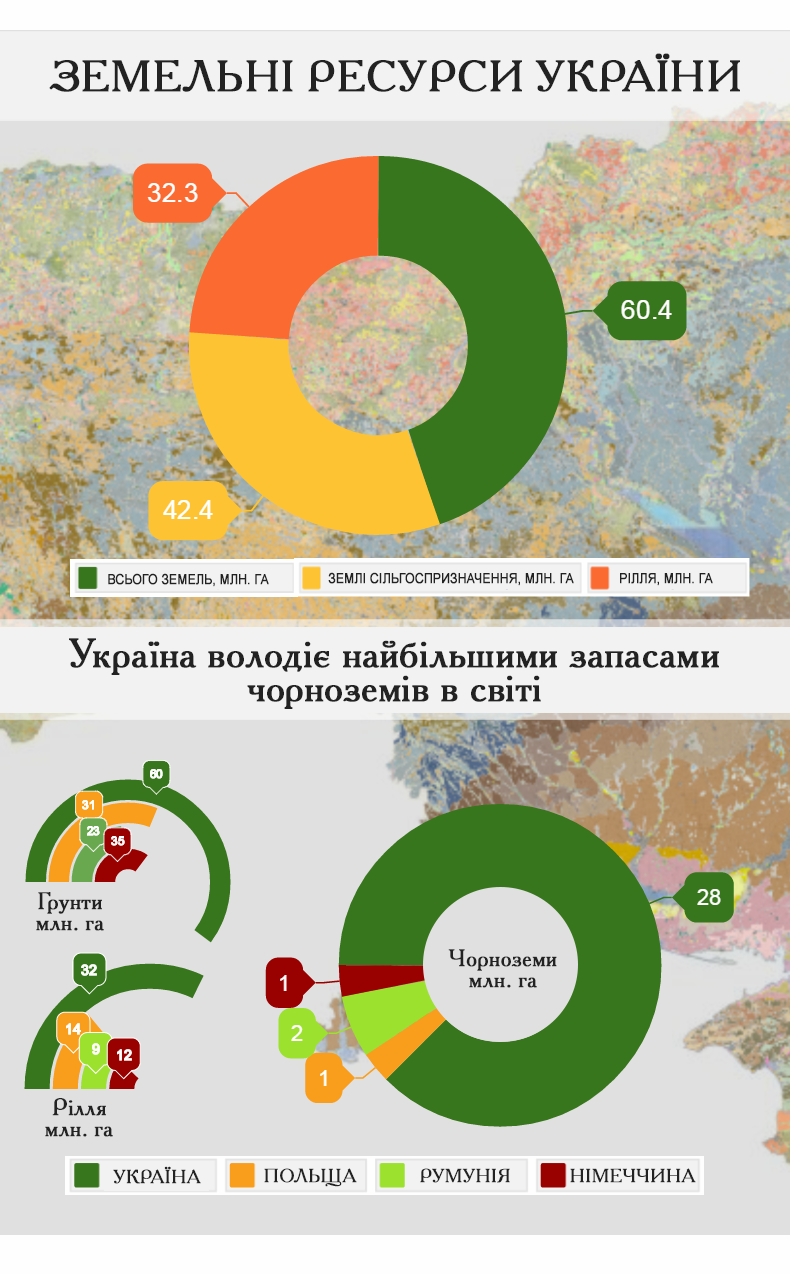 Земельного фонду Європи становить близько 1 млрд га.
На одного європейця припадає до 1,3 га землі
Лісові ресурси
В Європі лісами зайнято 1,02 млрд га (45 % від загальної площі)
У середньому на одного жителя Європи припадає 1,4 га лісу
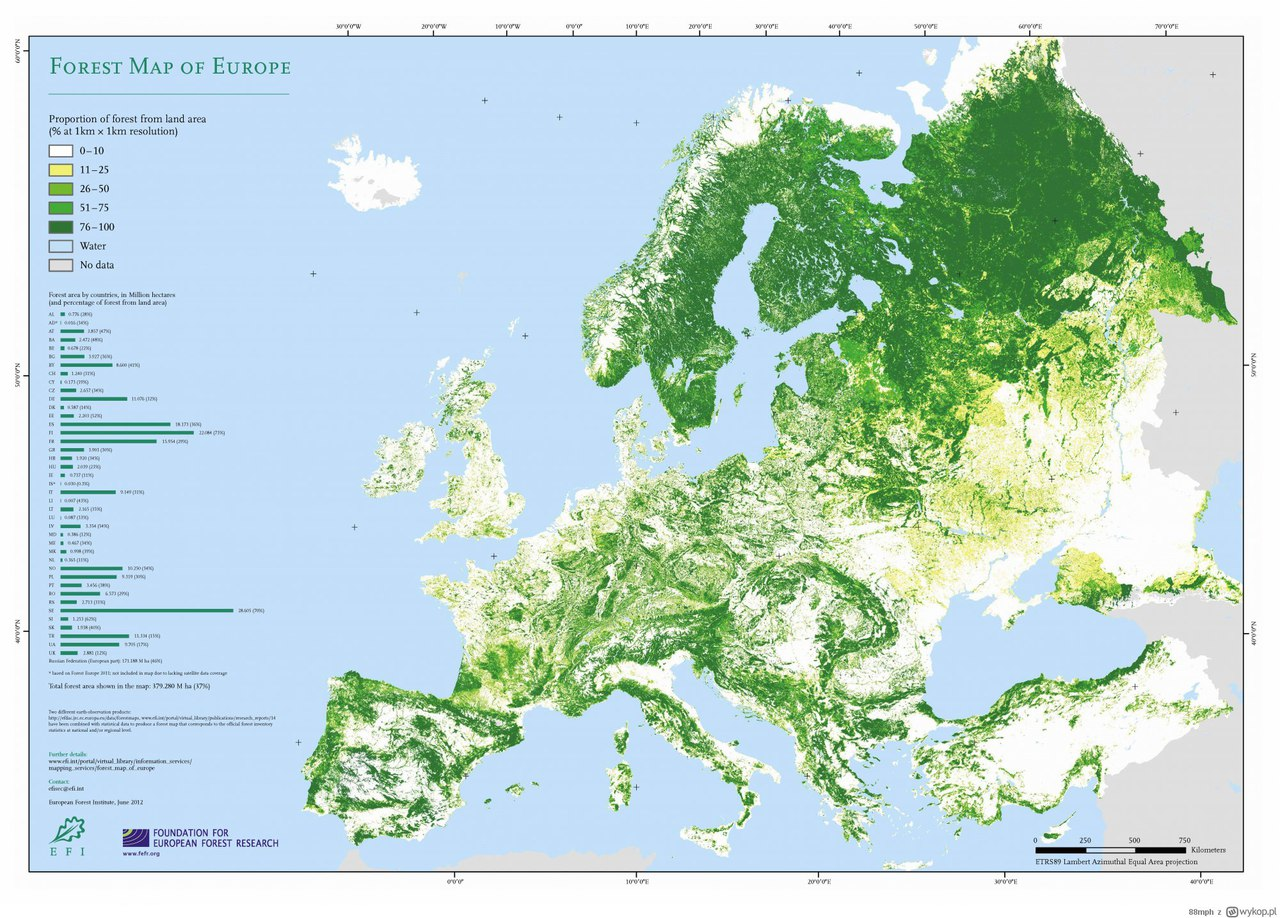 Лісистість по країнах неоднорідна та коливається від 0,3 % в Ісландії до 72 % у Фінляндії.
В Україні — 0,2 га/особу (14 місце).
Рекреаційні ресурси
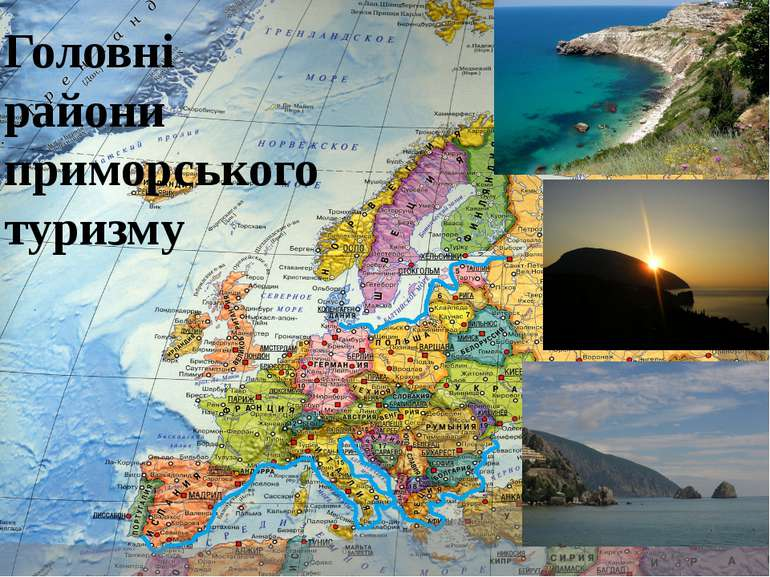 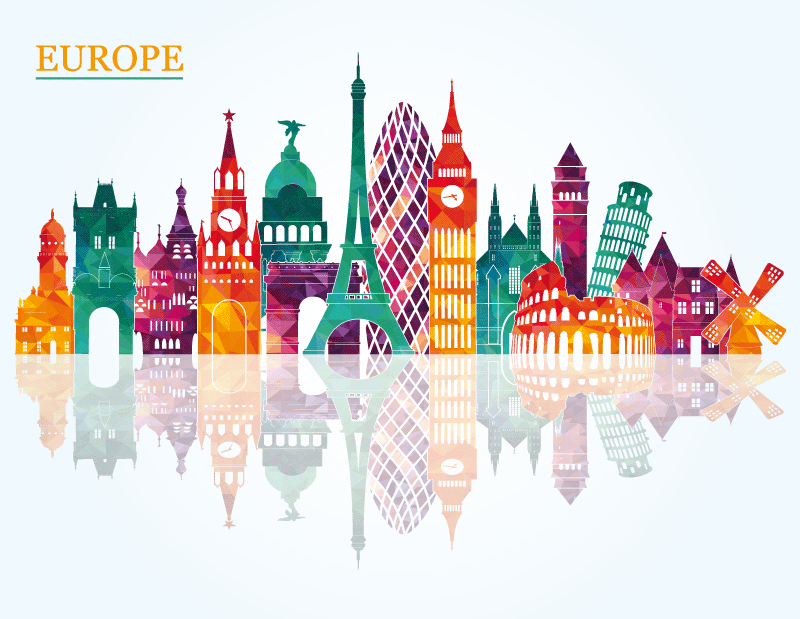 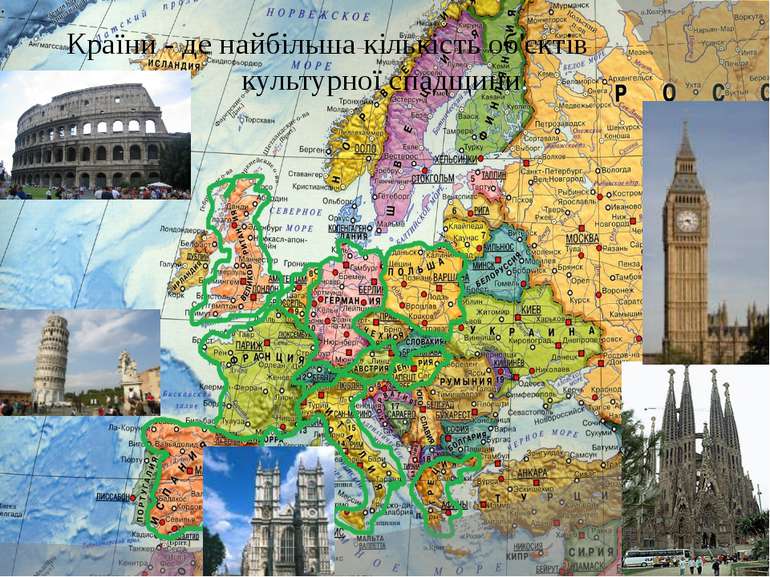 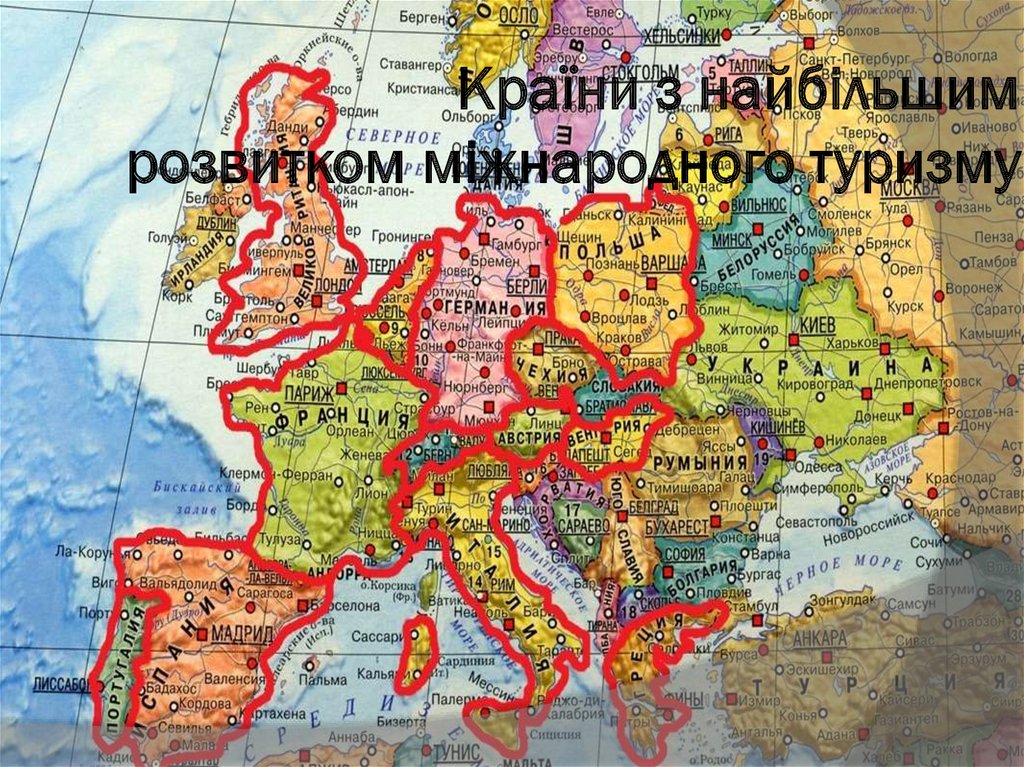 Домашнє завдання
Підручник, опрацювати § 5
Підготувати доповідь:
Етнічна, мовна та релігійна структура населення Європи.
Система розселення в Європі
Світові міста Європи
Українська діаспора в країнах Європи
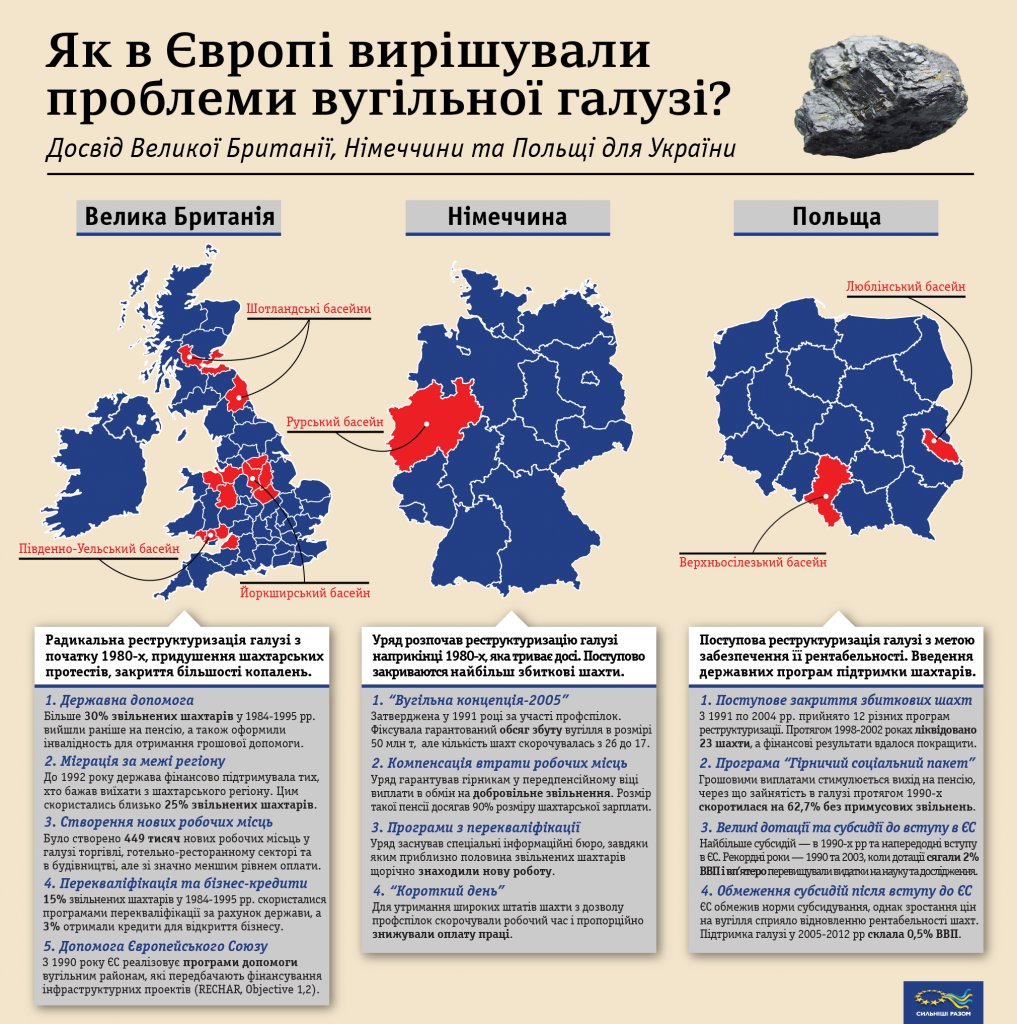